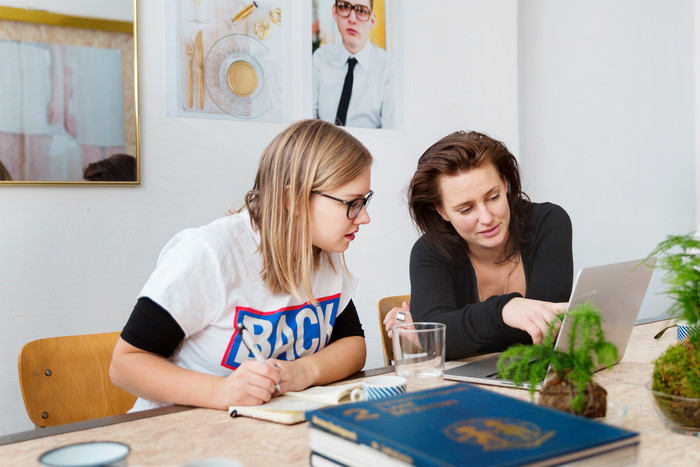 Anvisning att söka reguljär utbildningÖvergripande information för leverantörer och samverkanspartners
Arbetsförmedlingens uppdrag
I syfte att fler arbetssökande ges förutsättningar att etablera sig på arbetsmarknaden ska Arbetsförmedlingen öka antalet anvisningar att söka reguljär utbildning. Detta gäller för arbetssökande för vilka utbildning bedöms vara en förutsättning för att få och behålla ett arbete, särskilt dem som saknar gymnasial utbildning.

Arbetsförmedlingens regleringsbrev för 2021, kapitel 3.12
Bakgrund
Arbetsmarknaden förändras och ställer allt högre krav gällande utbildning och omställning för att kunna få och behålla ett arbete. Pandemin har påskyndat den utvecklingen.
Fullständig gymnasieexamen är en vattendelare på svensk arbetsmarknad. Den som saknar sådan har betydligt svårare för att etablera sig på arbetsmarknaden då det finns väldigt få arbeten som inte kräver en utbildning på minst gymnasienivå. 
Många arbetsgivare har svårt att finna den arbetskraft de behöver vilket har negativ påverkan på deras verksamhet och även hämmar tillväxten.
Många arbetssökande saknar den kompetens som efterfrågas av arbetsgivarna. Det kan till exempel vara avsaknad av gymnasieexamen och/eller avsaknad av nödvändig yrkesutbildning.
Varför en anvisning att söka reguljär utbildning?
En anvisning att söka till en reguljär utbildning innebär ett tydliggörande av den arbetssökandes behov.
En anvisning att söka till en reguljär utbildning innebär också ett tydliggörande av förväntat agerande hos den anvisade, i syfte att öka sina möjligheter att få ett arbete.
En anvisning att söka till en reguljär utbildning kan vara en del av en ”kedja” av insatser som syftar till studiestart. T.ex. kan beslut om en studiemotiverande eller vägledande insats kombineras med en anvisning att söka utbildning. Kombination kan också ske genom anvisning till Rusta och matcha men i de fallen behövs en dialog med aktuell leverantör.
Vilka arbetssökande kan få en anvisning att söka till en reguljär utbildning?
Endast den som deltar i jobb- och utvecklingsgarantin eller i etableringsprogrammet kan få en anvisning att söka till reguljär utbildning. (För övriga arbetssökande är anvisning inte möjlig men de kan ändå, vid behov, uppmuntras till att söka utbildning). 
Arbetsförmedlingen behöver säkerställa att det är möjligt att i ett senare skede bevilja sökta studier som en förberedande insats (studier med aktivitetsstöd eller etableringsersättning).
Arbetsförmedlingen gör alltid en bedömning av om den sökta utbildningen är arbetsmarknadspolitiskt motiverad i de fall studier som förberedande insats blir aktuell. Det går alltså inte att söka ”vad som helst”.
Den arbetssökande kan alltid välja att studera med vanligt studiemedel eller studiestartsstöd istället. Då görs ingen bedömning av Arbetsförmedlingen gällande inriktning på utbildningen.
Vad menar Arbetsförmedlingen med reguljär utbildning?
Utbildning på grundläggande eller gymnasial nivå inom kommunal vuxenutbildning (även yrkesvux) eller motsvarande på en folkhögskola (t.ex. allmän kurs)
Utbildning på eftergymnasial nivå på en folkhögskola, yrkeshögskola eller högskola/universitet.
Arbetsförmedlingen kan inte anvisa någon att söka till Sfi eftersom det inte ligger inom myndighetens definition av reguljär utbildning.
Vem gör vad?
Arbetsförmedlingen
Gör den arbetsmarknadspolitiska bedömningen.
Lämnar en anvisning att söka reguljär utbildning genom att registrera en obligatorisk aktivitet i den arbetssökande planering och informerar samtidigt den arbetssökande om bedömningen samt om vad en anvisning innebär och hur aktiviteten ska besvaras i aktivitetsrapporteringen.
Följer upp anvisningen genom den arbetssökandes aktivitetsrapport.

Den arbetssökande
Kontaktar utbildningsanordnare för att lämna in ansökan om utbildning.
Besvarar de tre aktiviteter som finns i aktivitetsrapporten (Sökt utbildning, blivit antagen, tackat ja)
Har kontakt med Arbetsförmedlingen i god tid innan planerad studiestart för att diskutera lösning för studiefinansiering och fortsatt planering.
Vem gör vad? (fortsättning)
Utbildningsanordnaren
Tar emot och behandlar lämnad ansökan enligt sina rutiner. 
Lämnar besked till den arbetssökande gällande antagning.
Kommunen kan erbjuda studievägledning.

Eventuell fristående aktör
Arbetar med innehåll i sin respektive tjänst, även i de fall det också finns en parallell anvisning att söka reguljär utbildning i den arbetssökandes planering.
Hanterar dialog med Arbetsförmedlingen på det vis som tjänsten är formulerad.